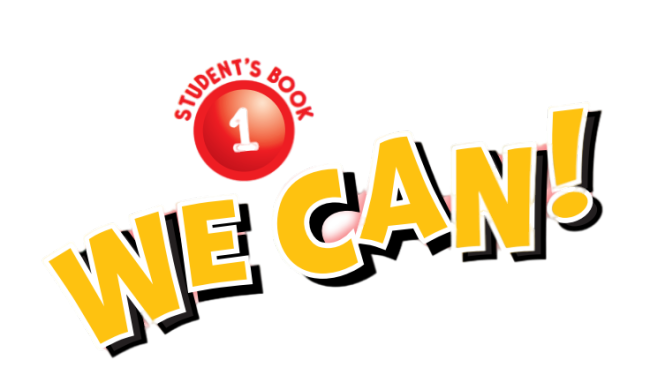 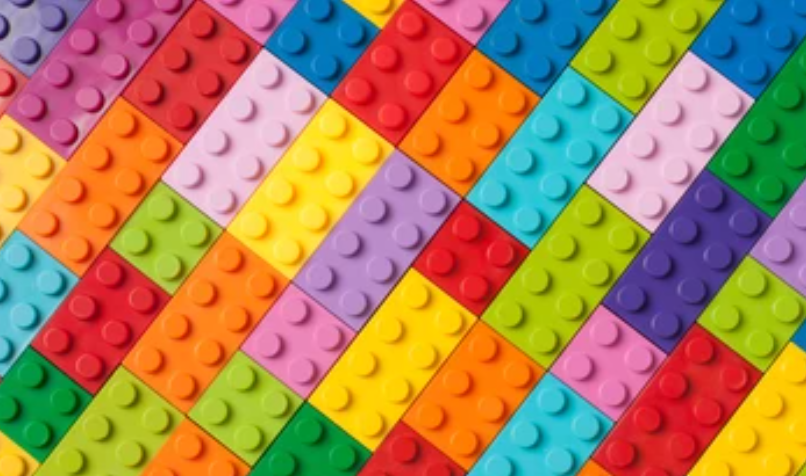 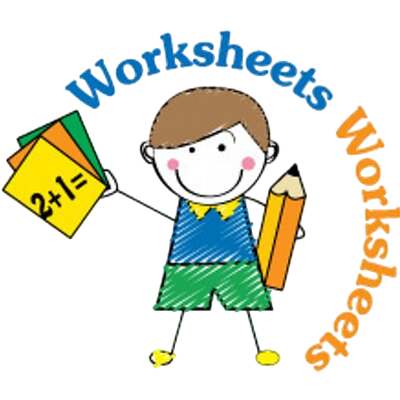 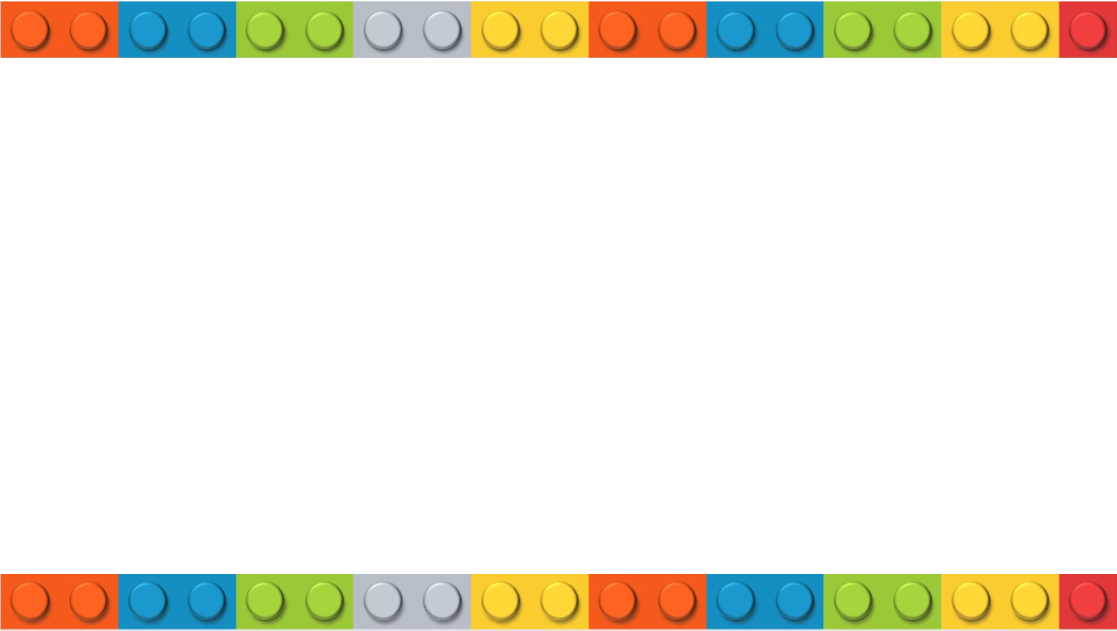 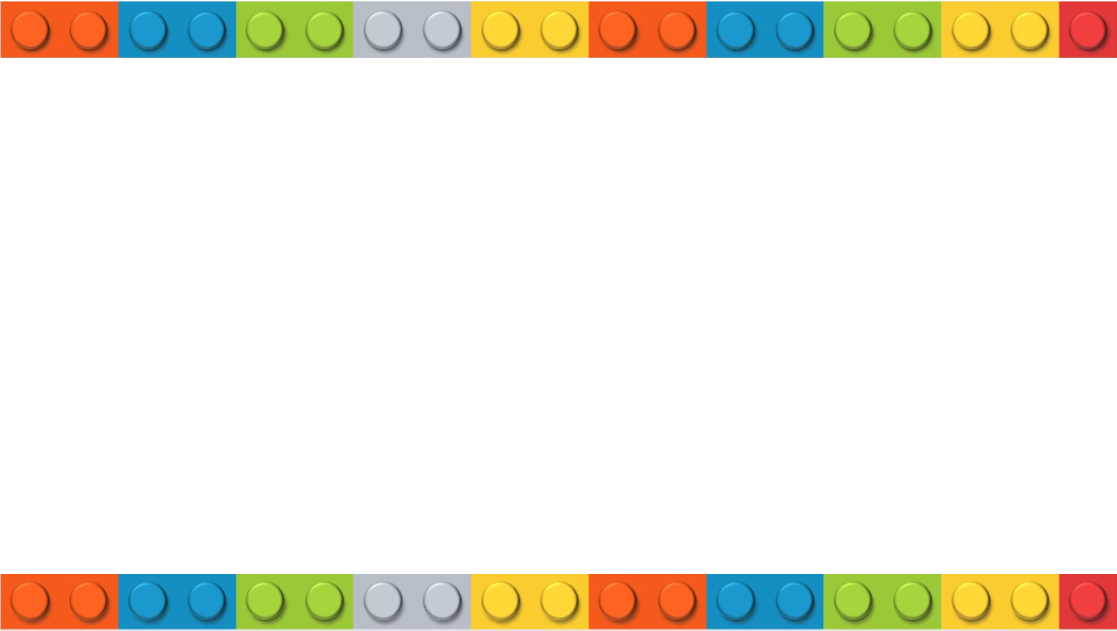 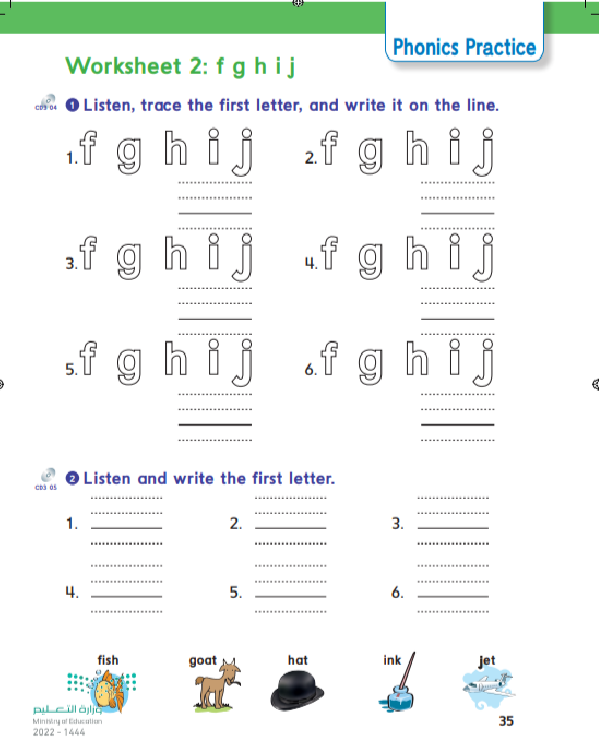 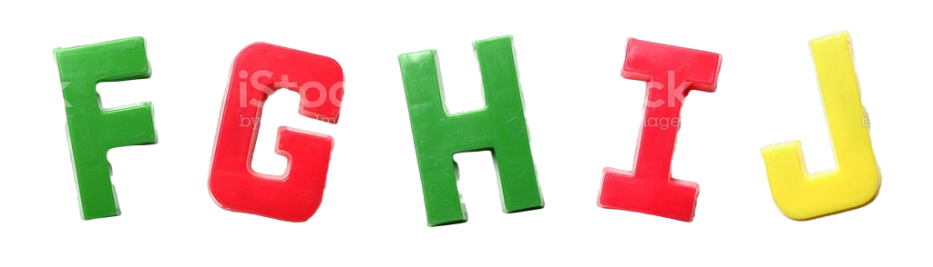 35
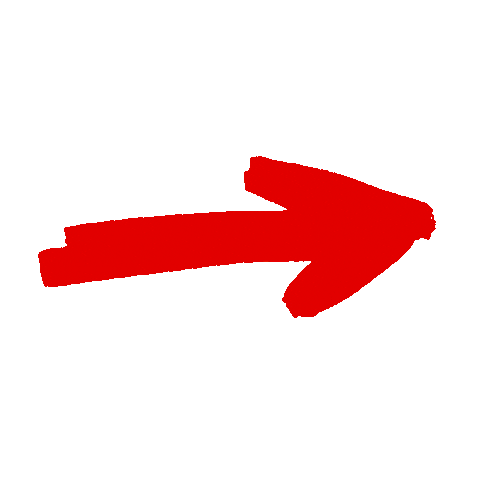 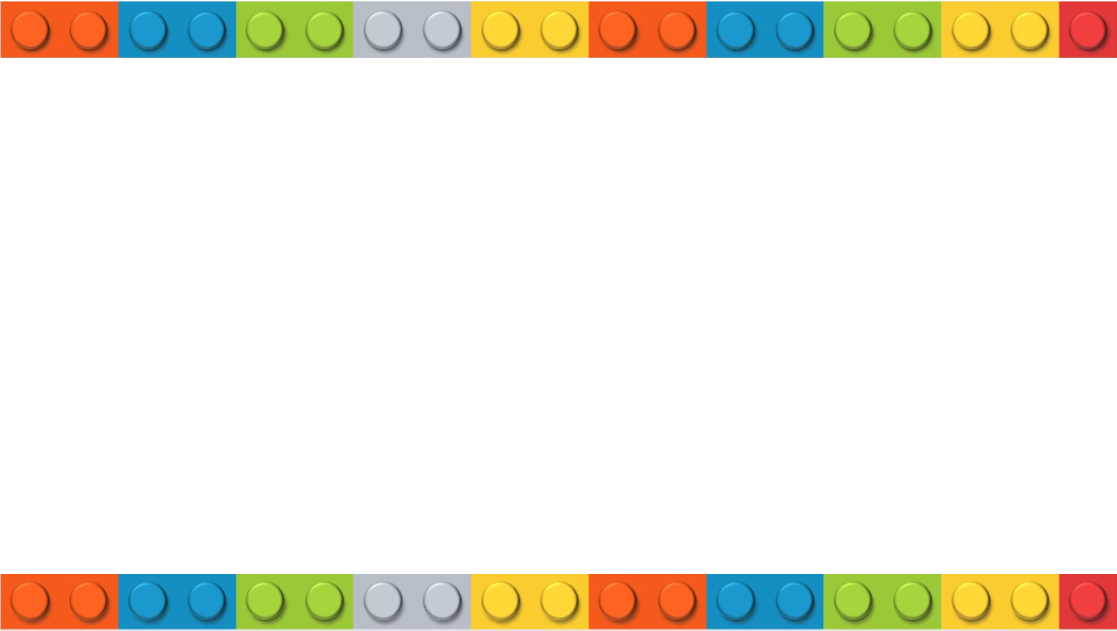 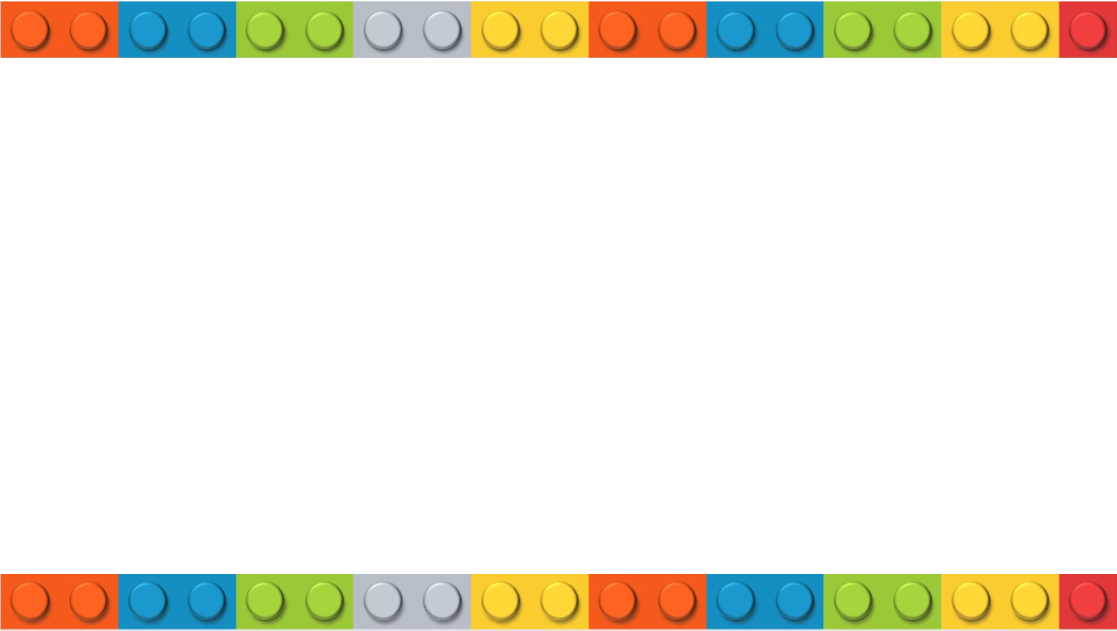 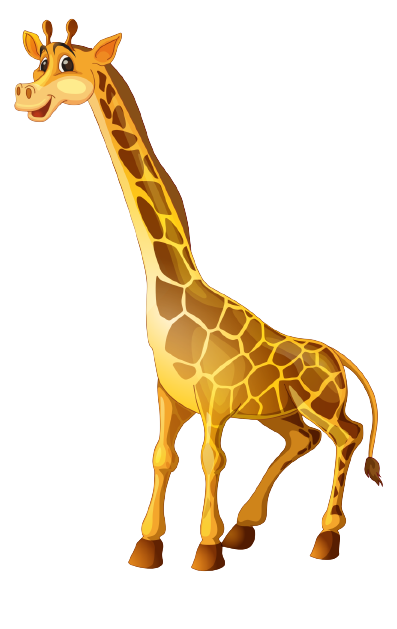 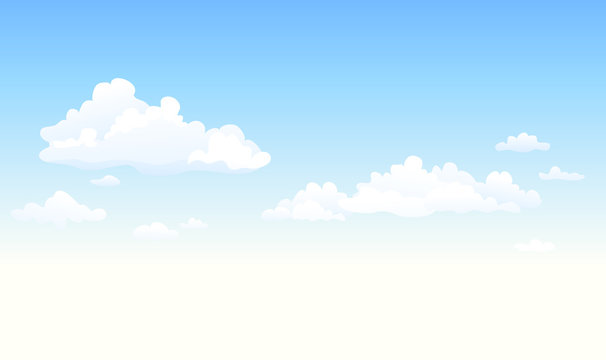 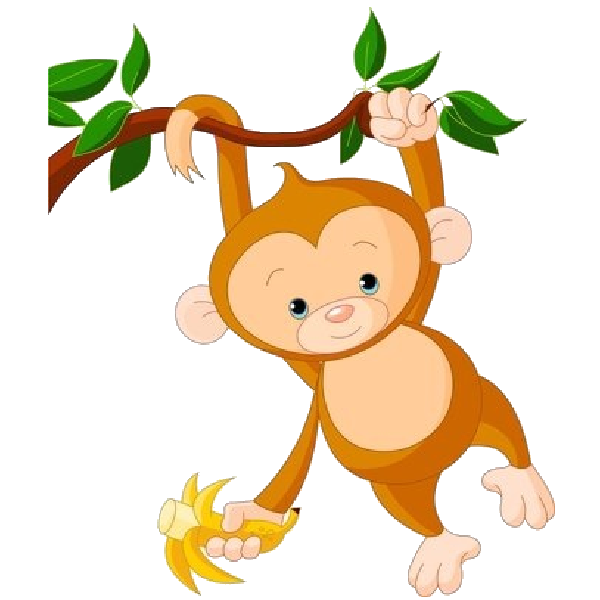 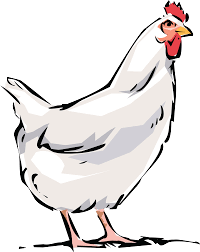 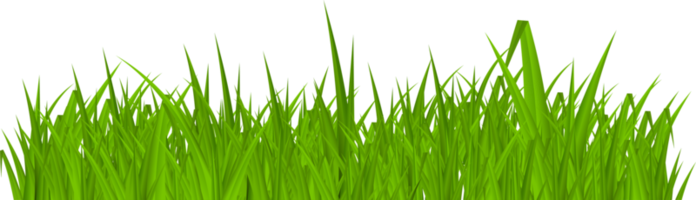 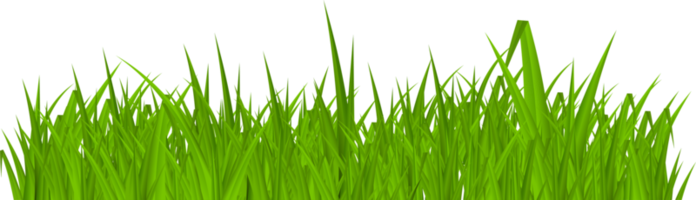 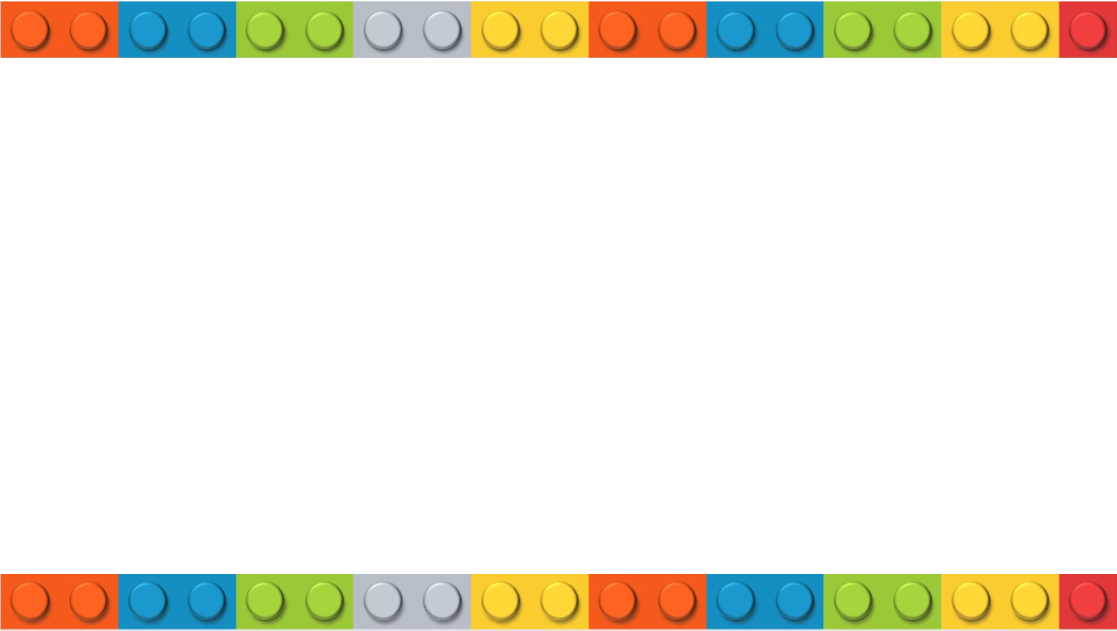 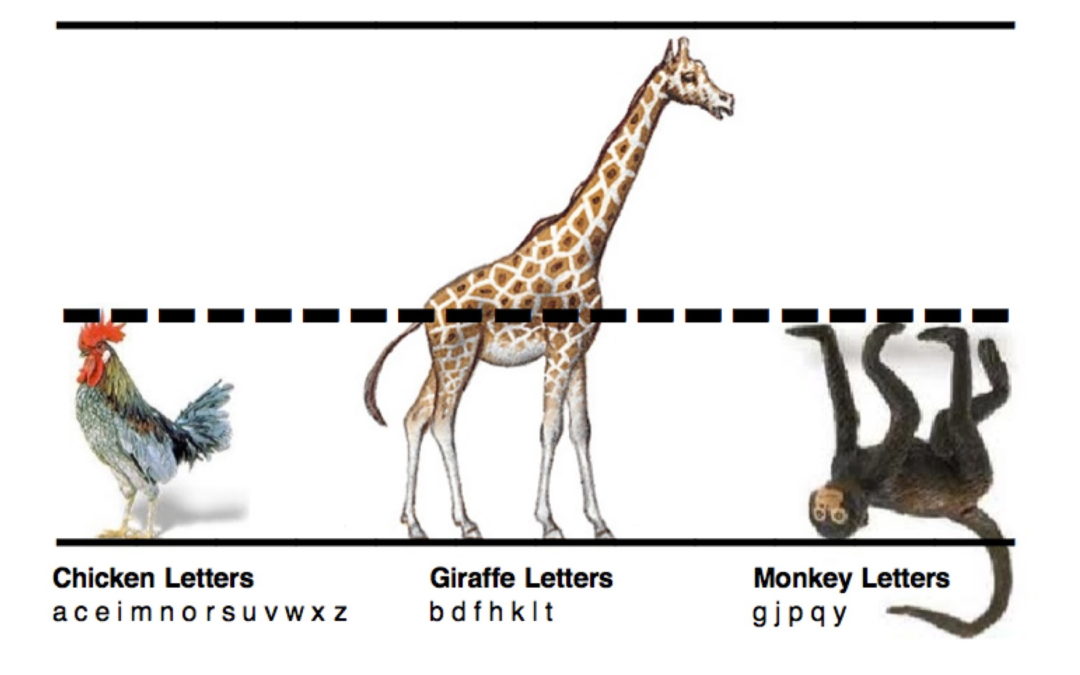 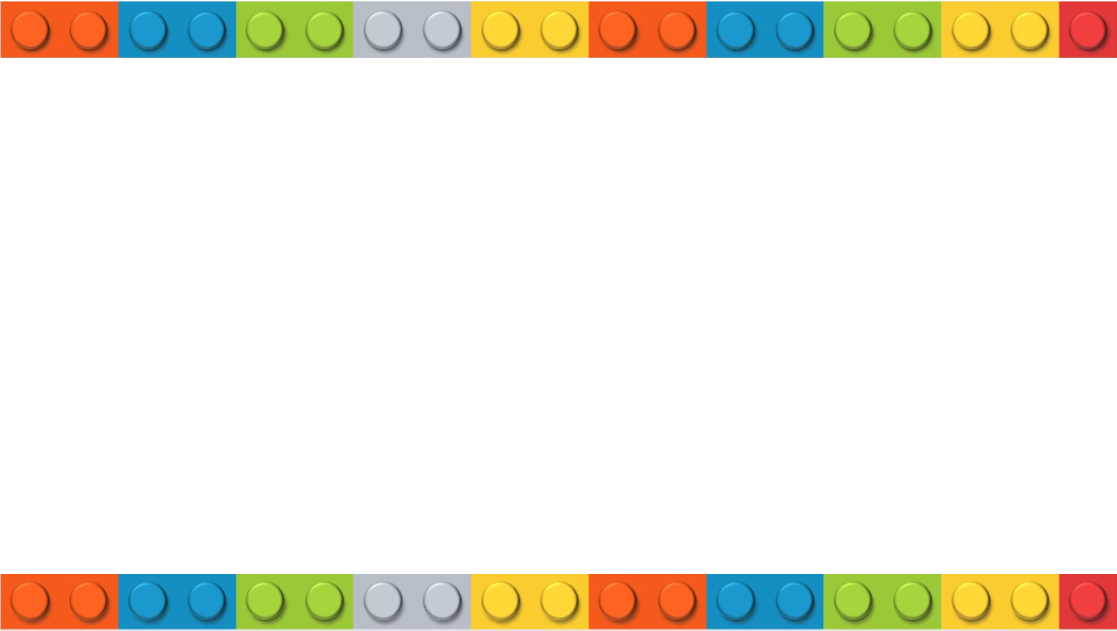 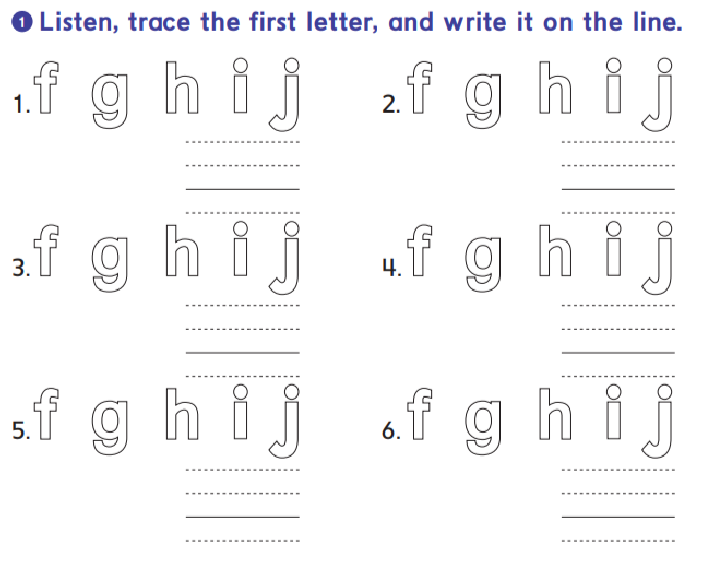 j
i
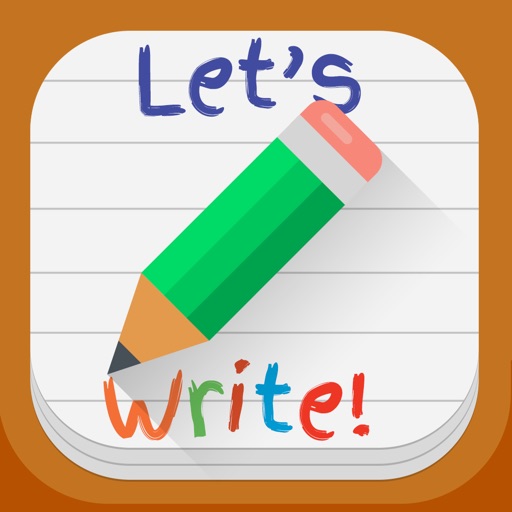 i
j
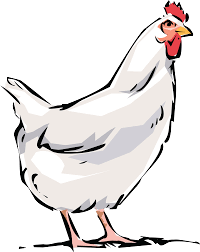 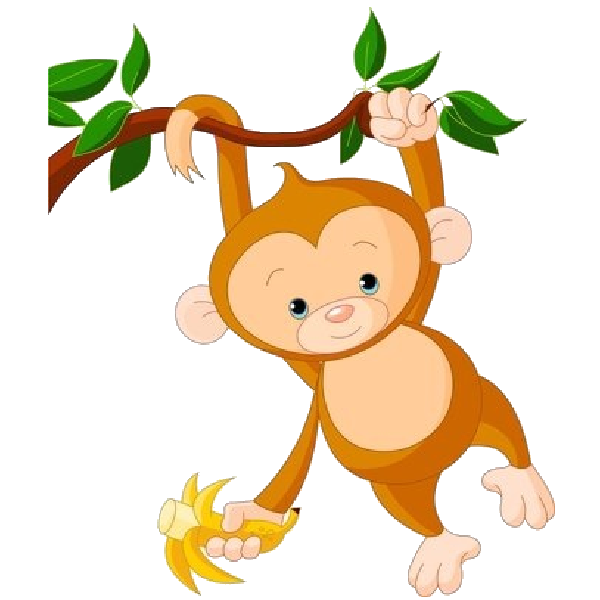 g
f
f
g
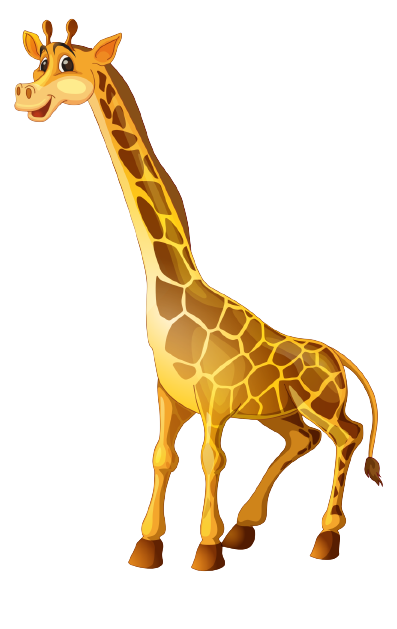 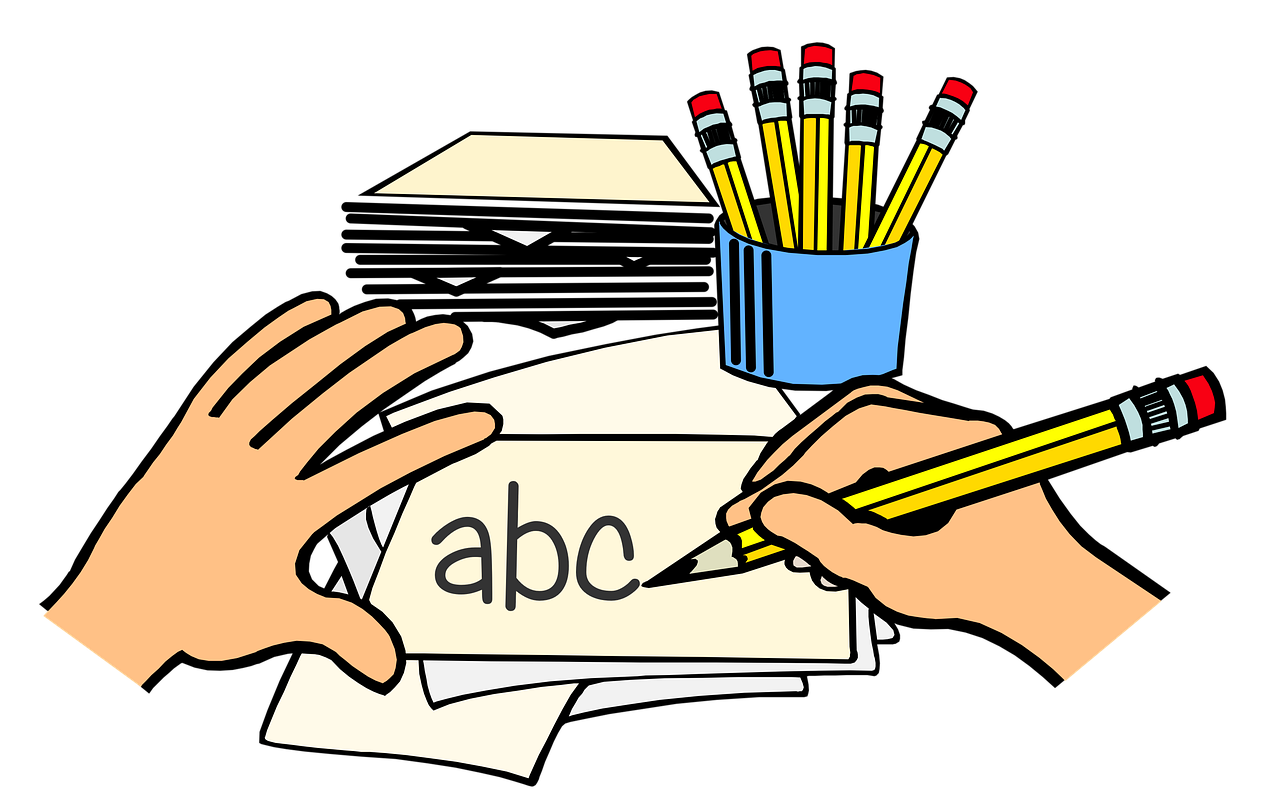 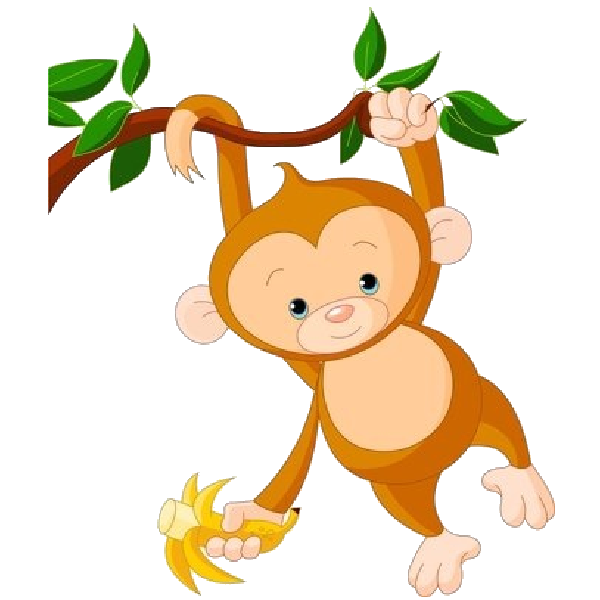 j
h
h
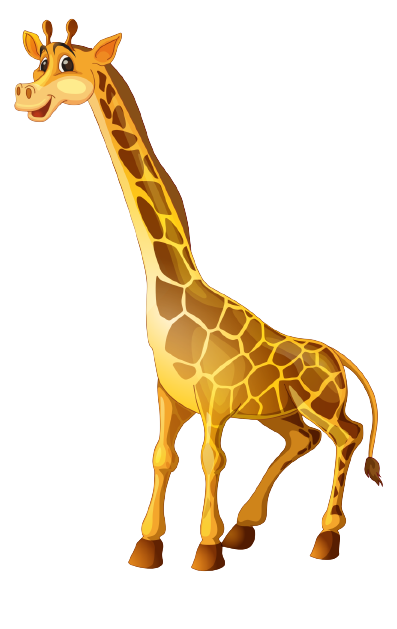 j
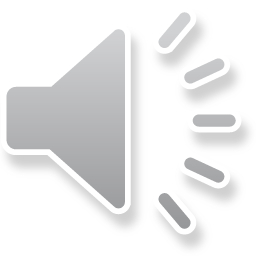 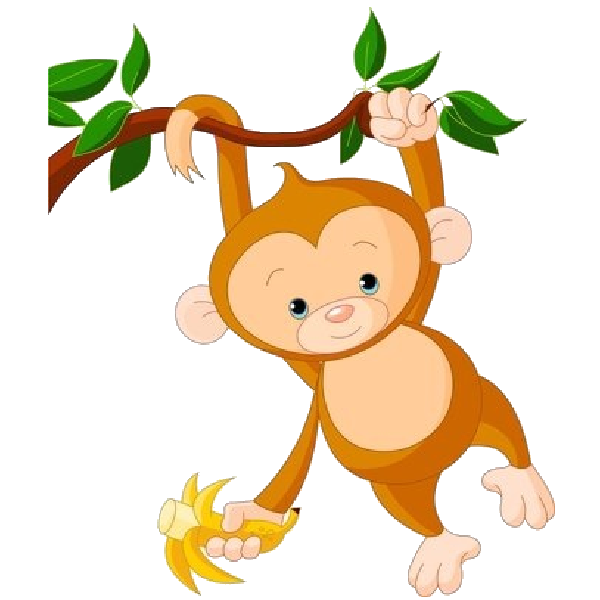 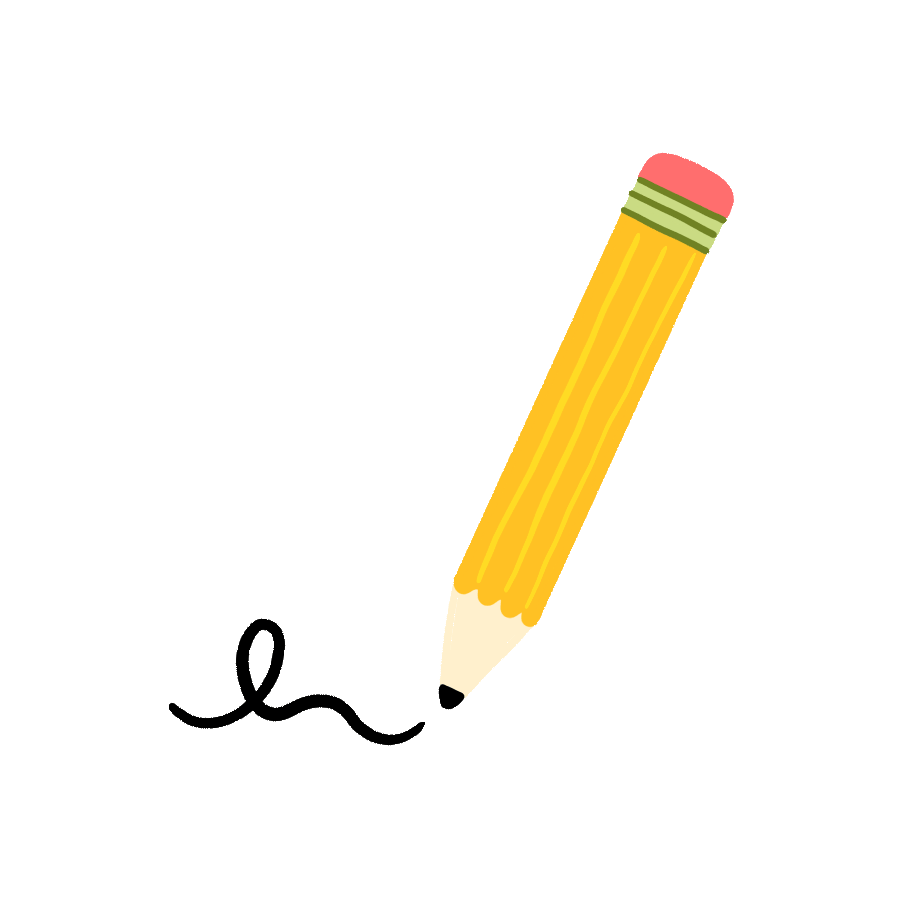 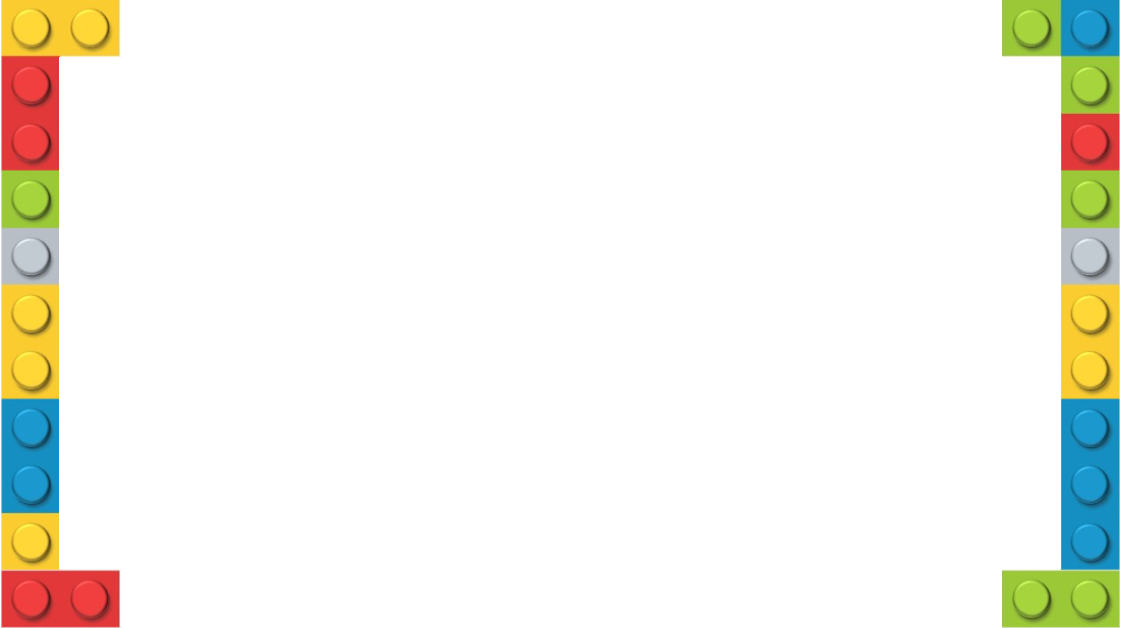 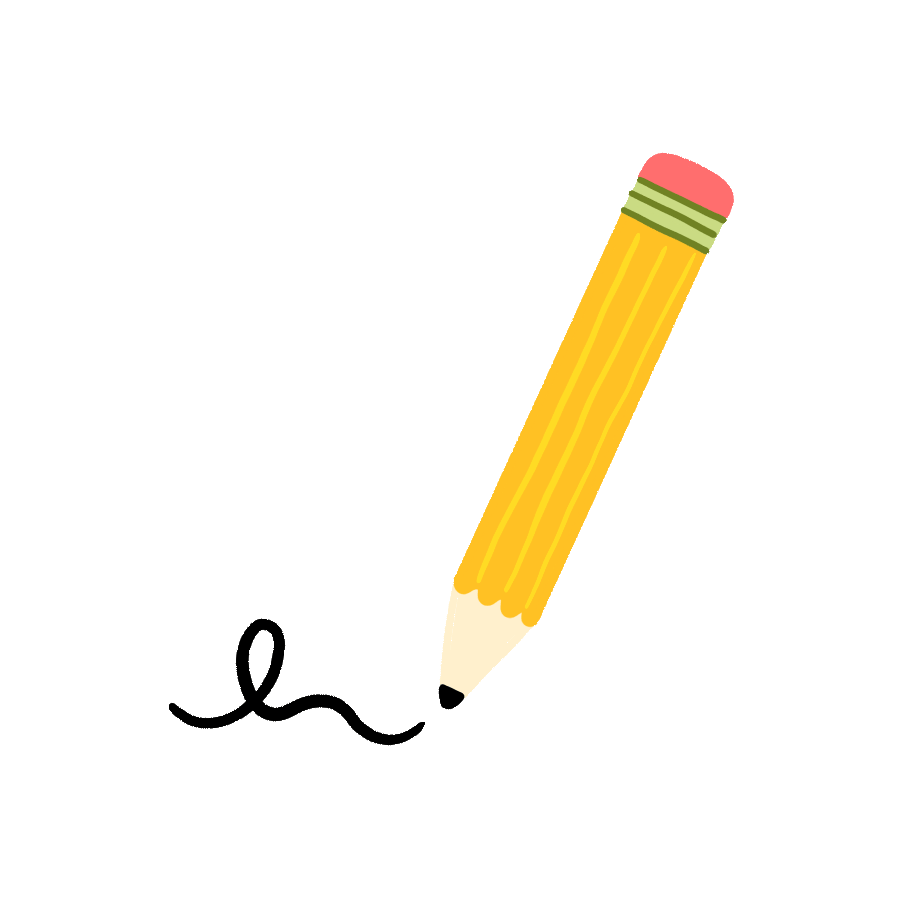 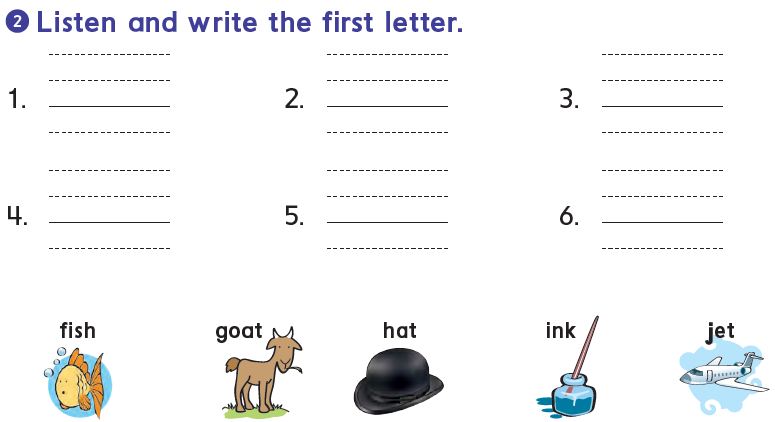 f
h
j
f
i
g
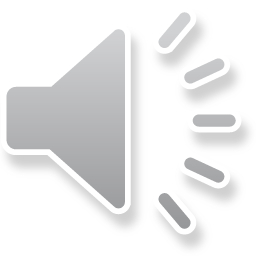 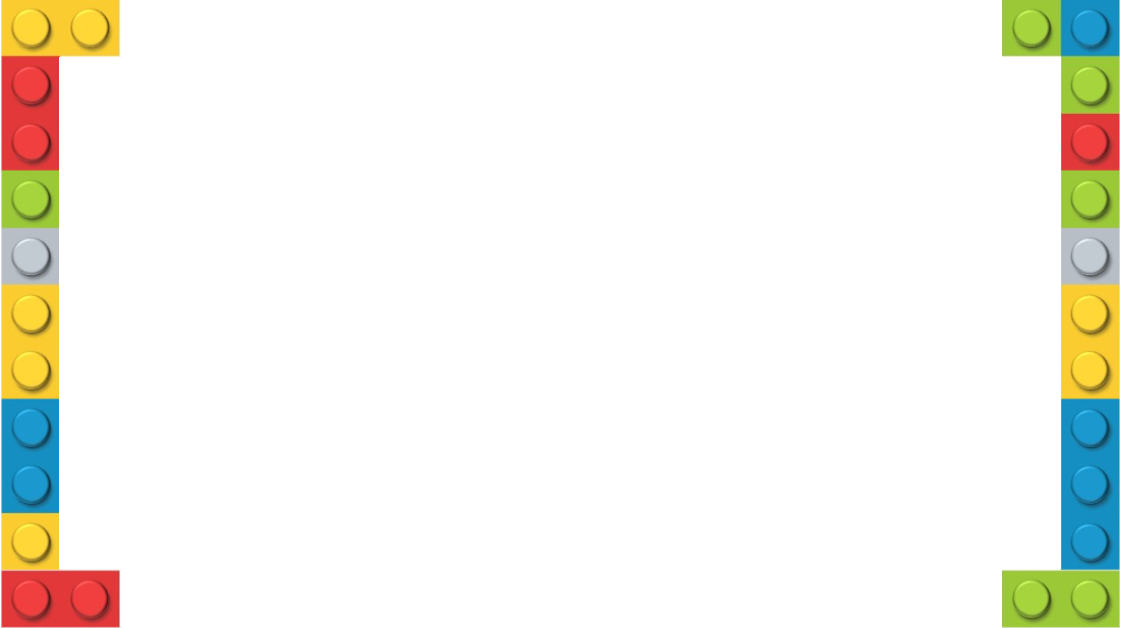 High five the correct word
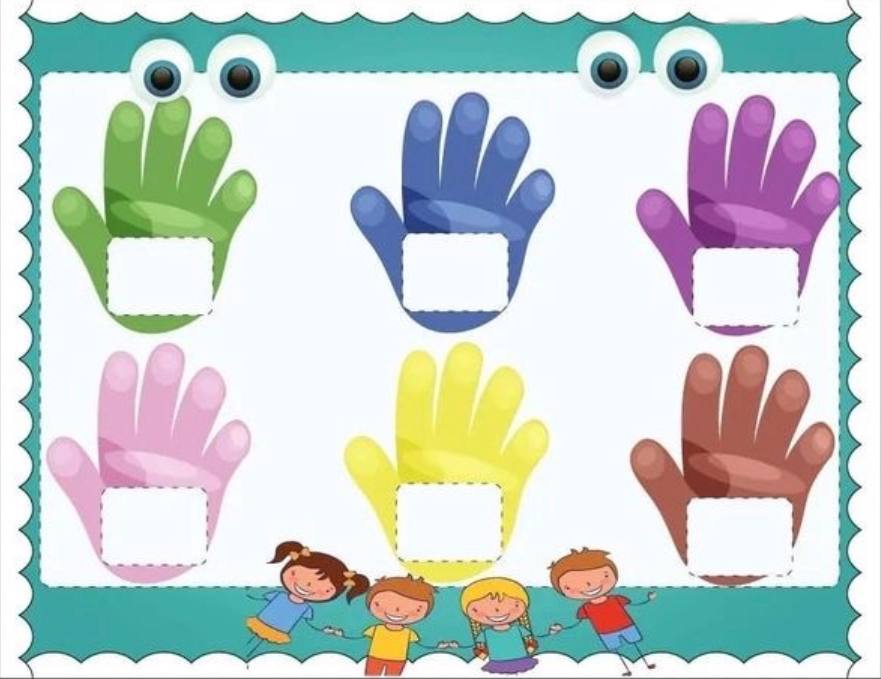 a
j
g
h
f
i
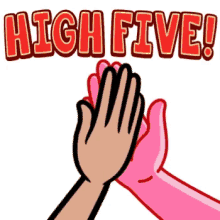 *Two students game. Teacher says randoms letters from the picture and the first student put his hands on it win
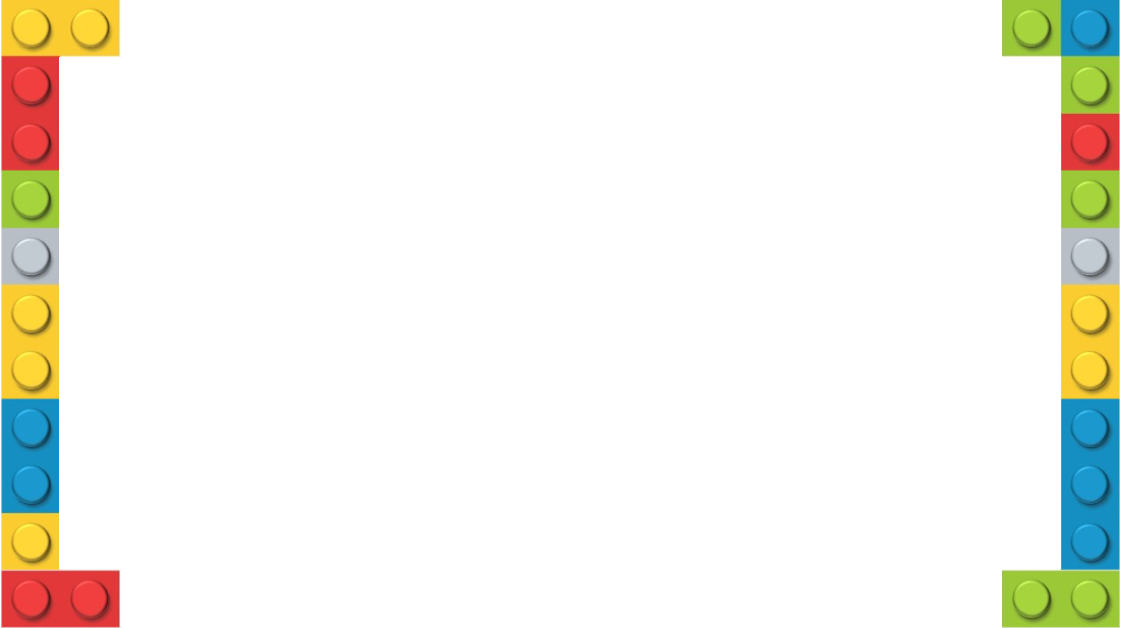 High five the correct word
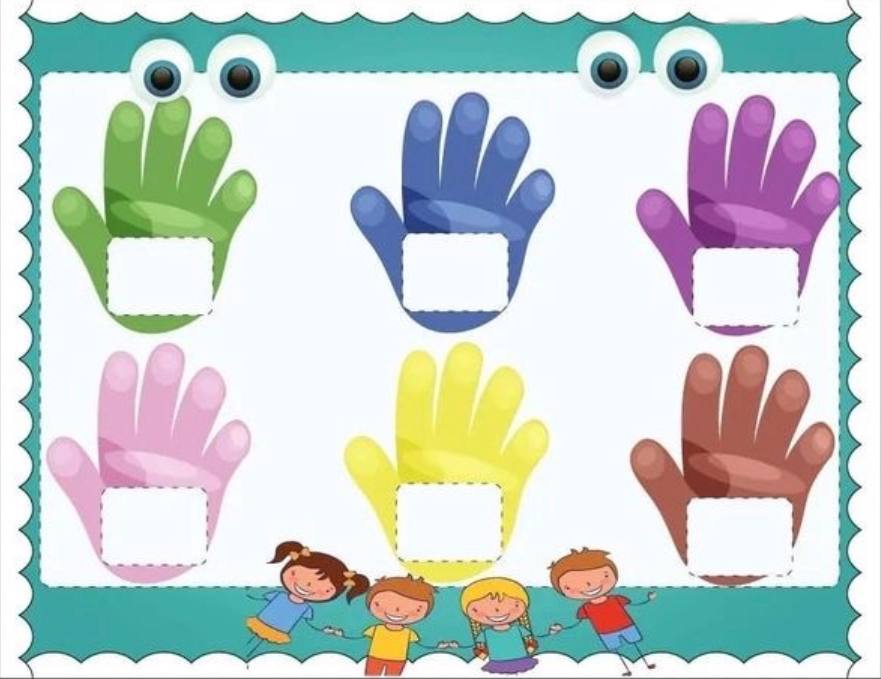 G
F
A
I
H
J
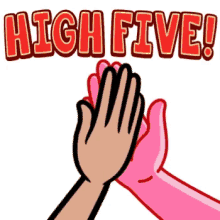 *Two students game. Teacher says randoms letters from the picture and the first student put his hands on it win
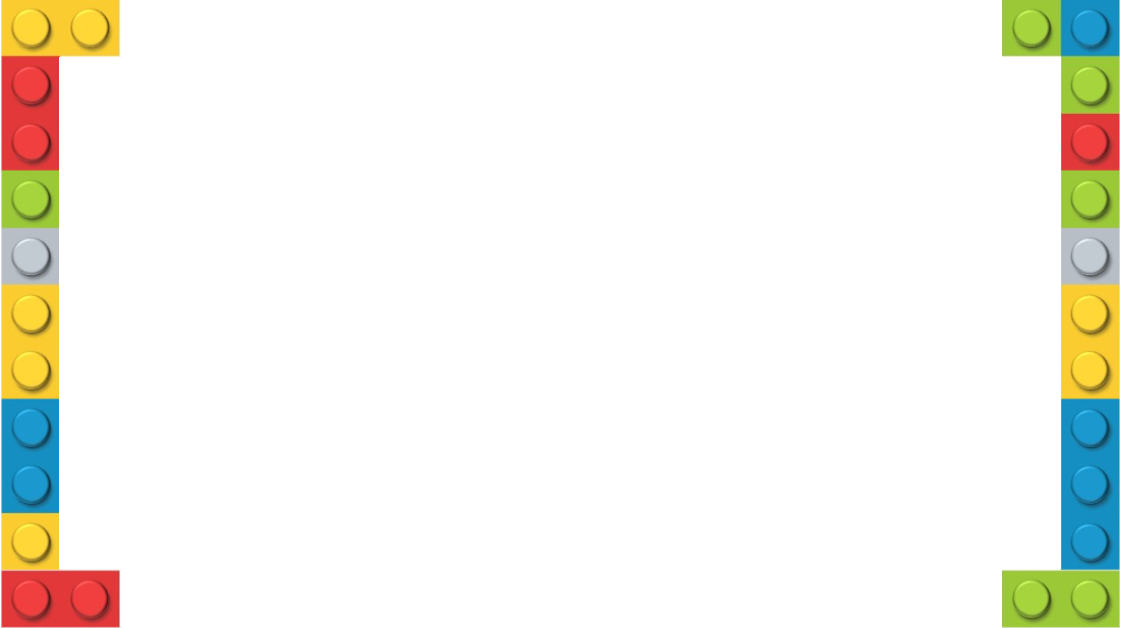 High five the correct word
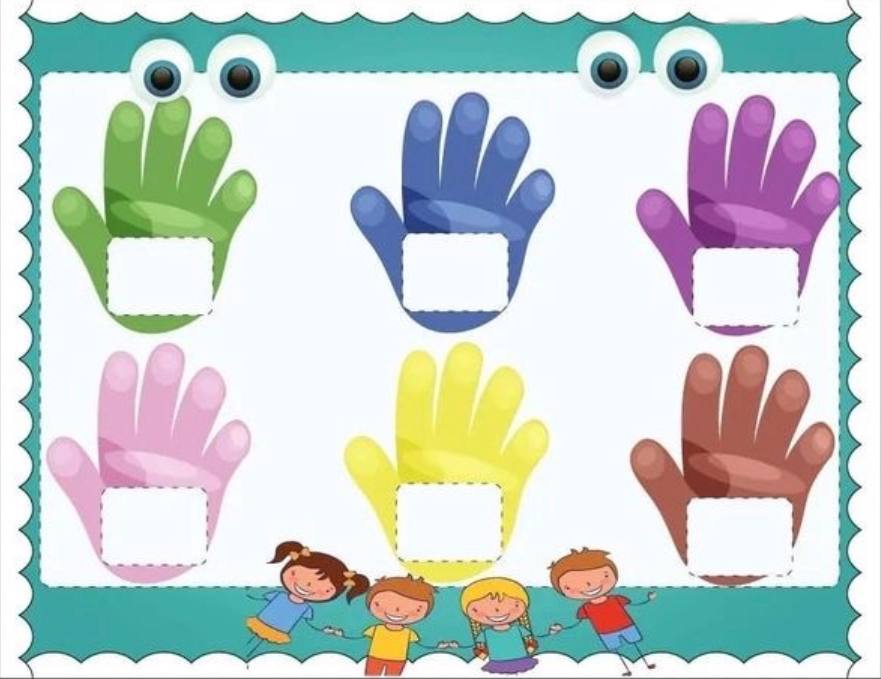 J
g
f
H
a
I
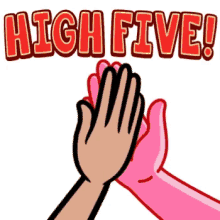 *Two students game. Teacher says randoms letters from the picture and the first student put his hands on it win
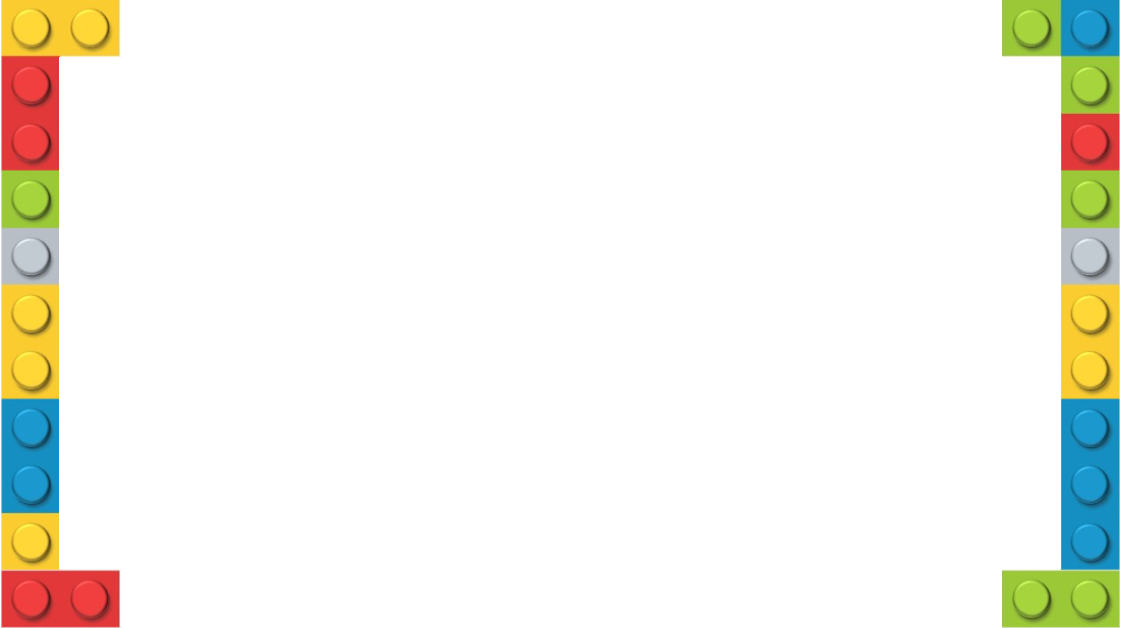 High five the correct word
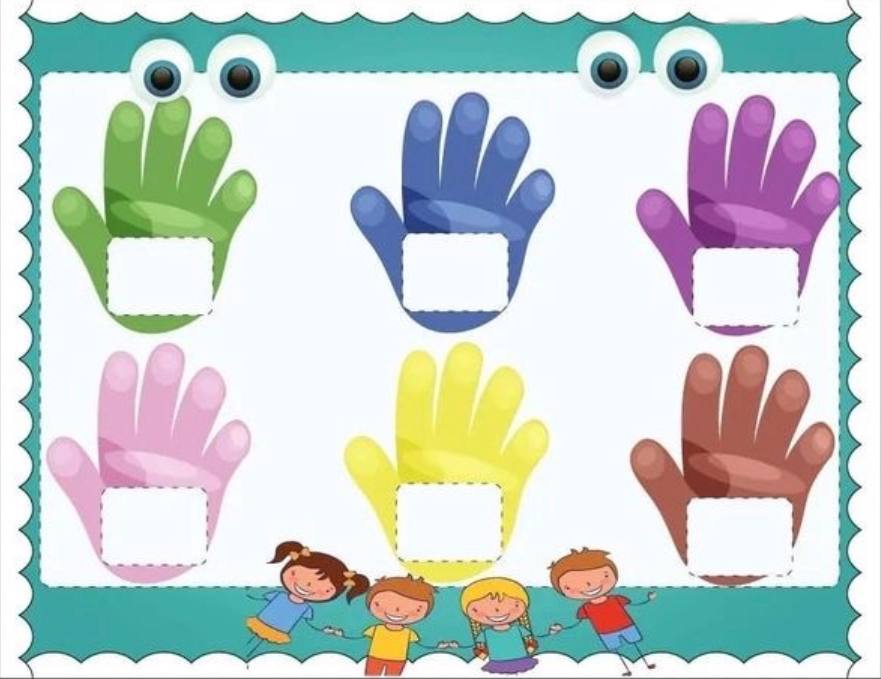 F
i
e
G
j
H
*Two students game. Teacher says randoms letters from the picture and the first student put his hands on it win
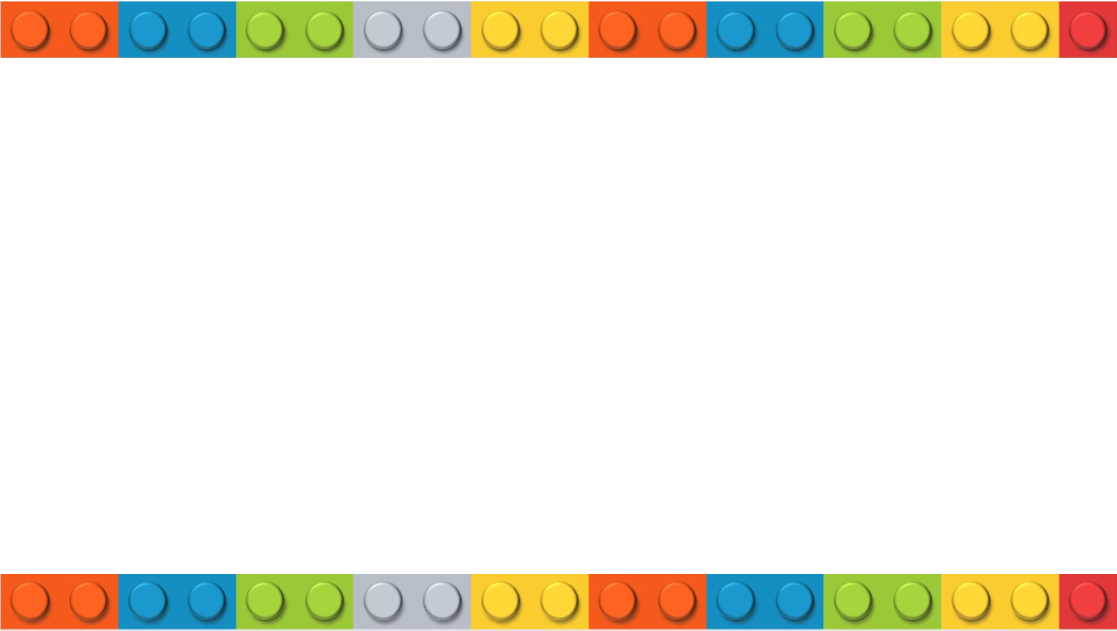 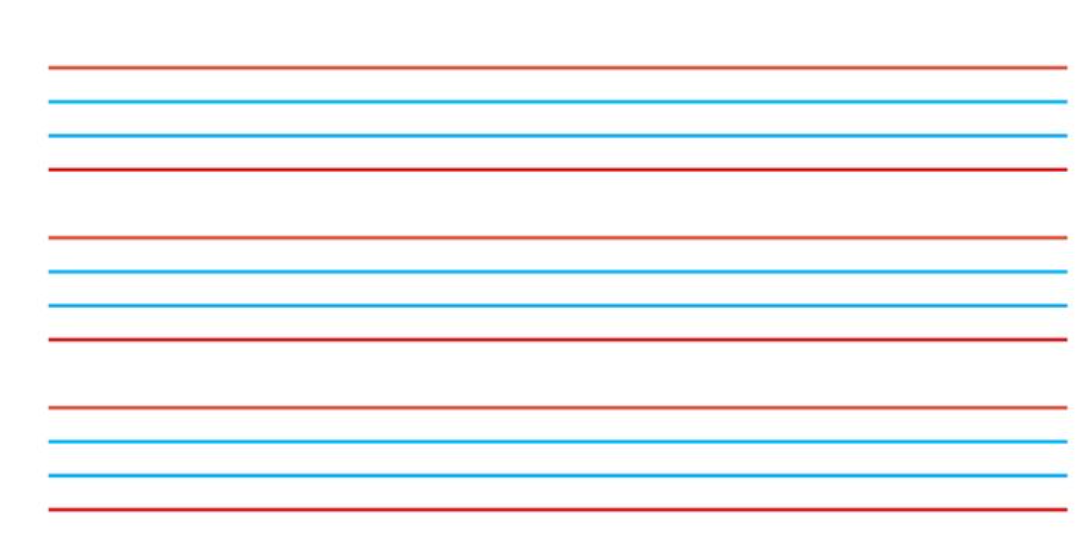 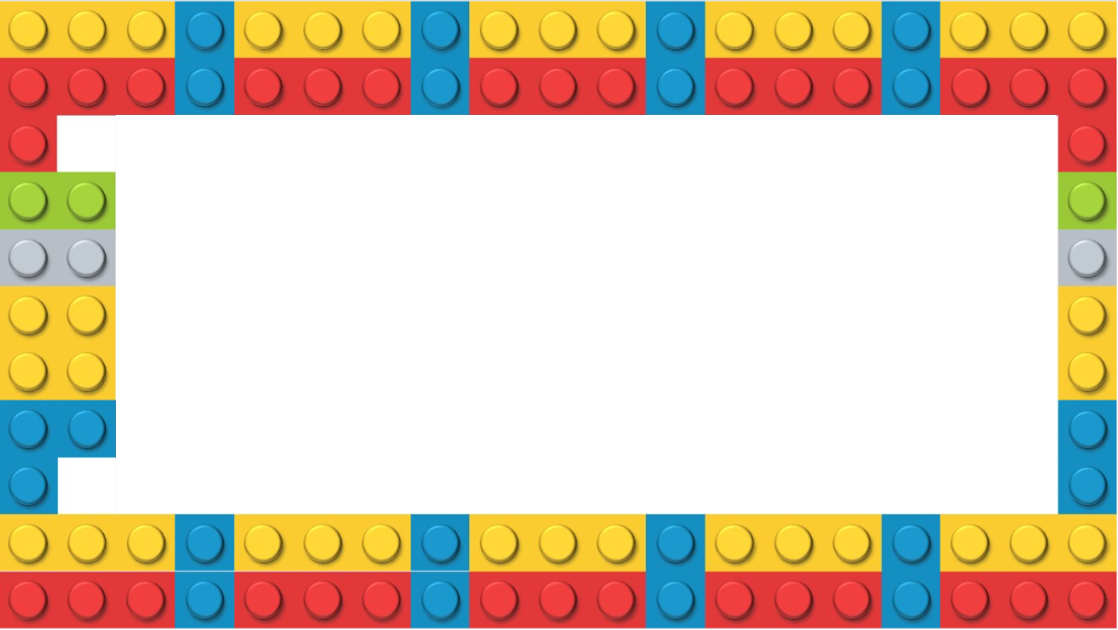 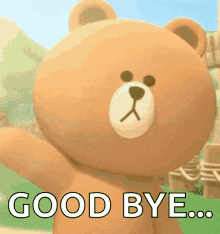 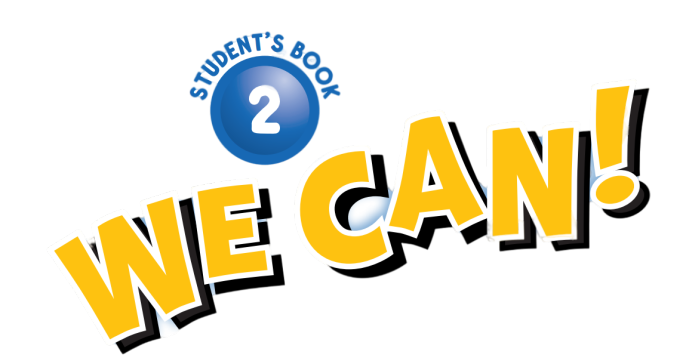